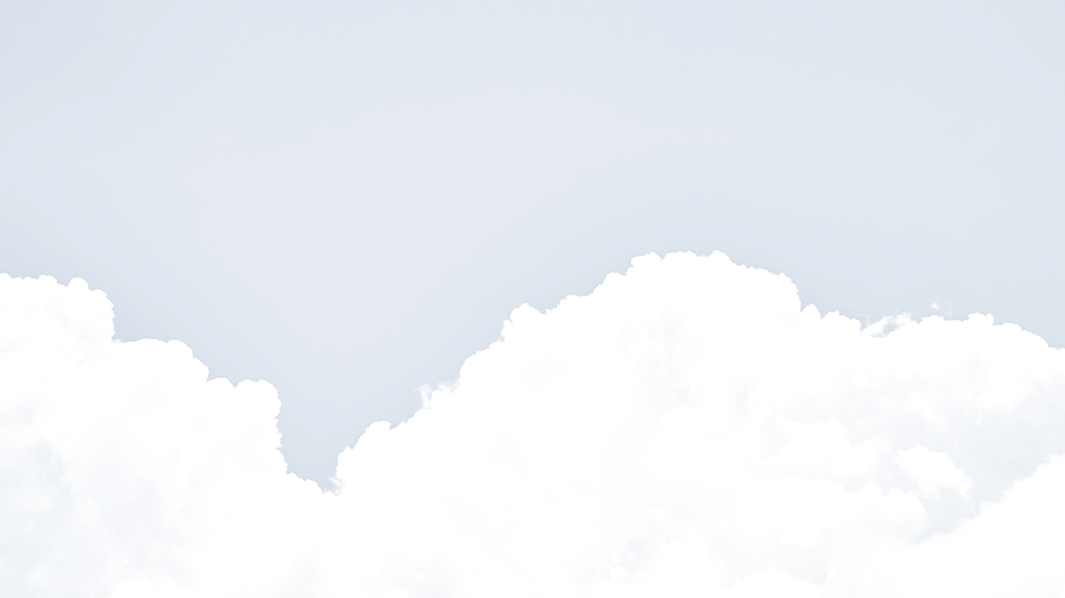 Air Quality Permitting
a primer
Errol Villegas
San Joaquin Valley
Air Pollution Control District
November 14, 2019 @ California Bioresources Alliance Symposium
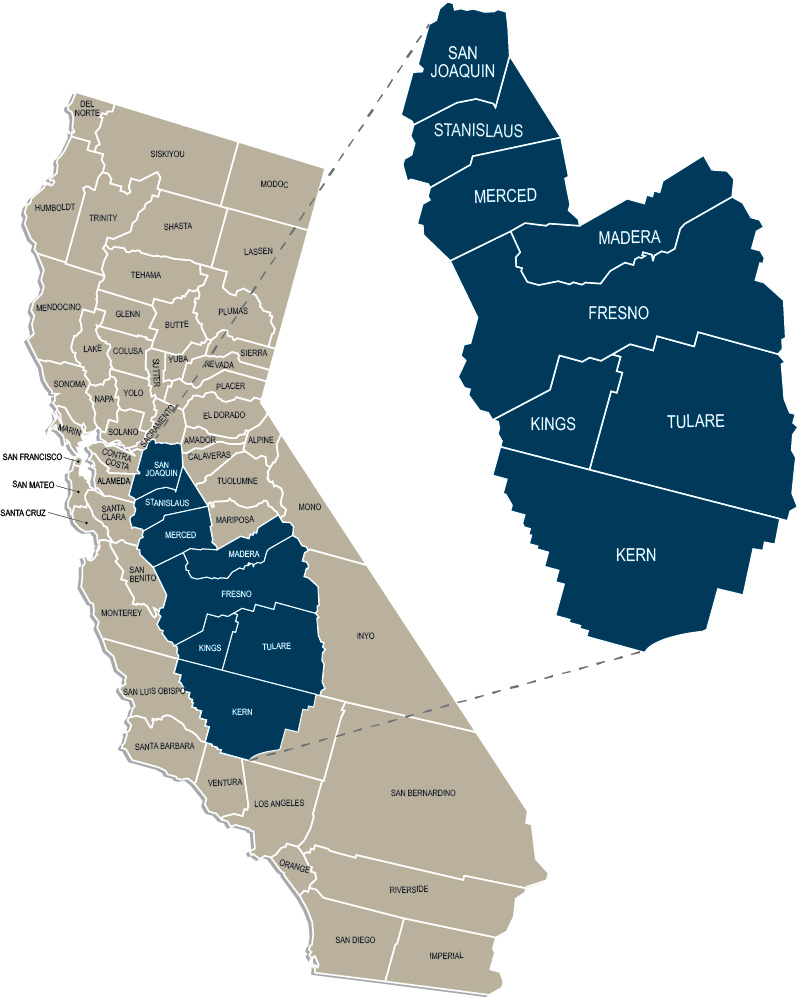 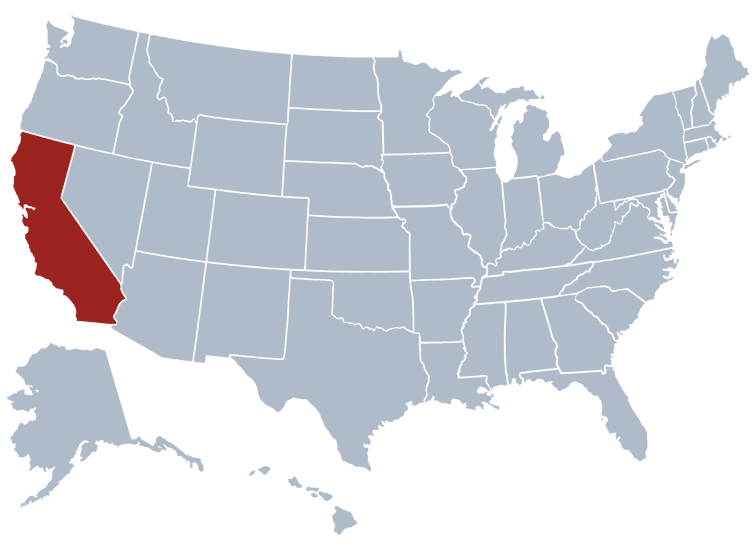 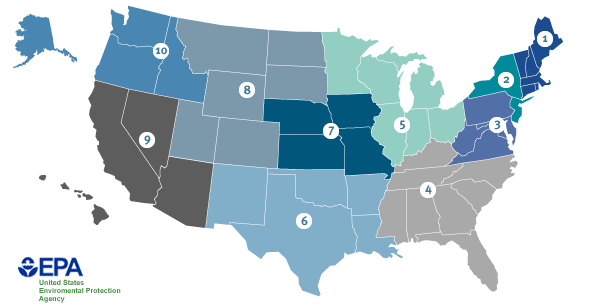 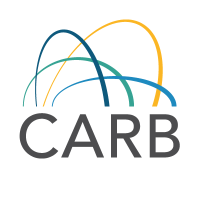 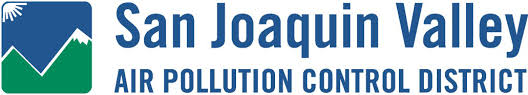 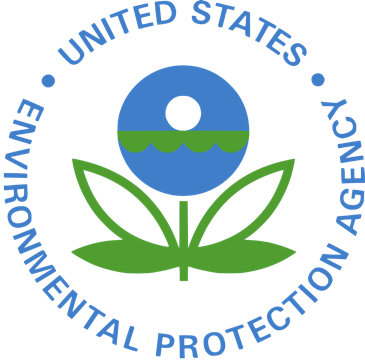 2
[Speaker Notes: Air quality management is a multi-level, federalist, cooperative structure of air quality management.
BAAQMD’s works on the ground with local governments and other regional agencies.
BAAQMD’s work must be consistent with the requirements of the Federal and State agencies.

EPA:
Set air quality standards
Rules and guidance for implementing Clean Air Act requirements
Designations and classifications
Deadlines for attainment
Review and approve attainment plans
Review and approve rules
Responsible for mobile sources control or waiver to states
Floor-level regulations that apply across the country (NSPS/NESHAP)
 CARB
Research
State air quality standards (no attainment dates)
Attainment planning
Air monitoring
Emissions inventory for mobile sources and some area sources
Review and approve plans, rules
Modeling for plans (leading authority)
Reducing emissions
Mobile sources
Oversight of certain incentive programs (ex: Carl Moyer, Prop 1b) 
Consumer products 
Subvention grants]
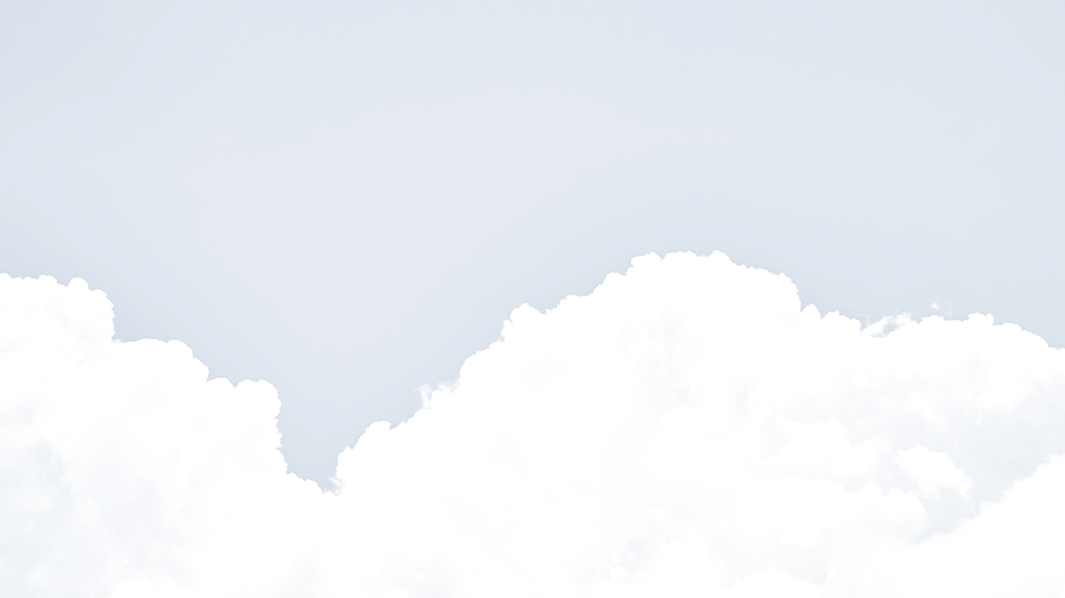 Additional Jurisdictional Insights
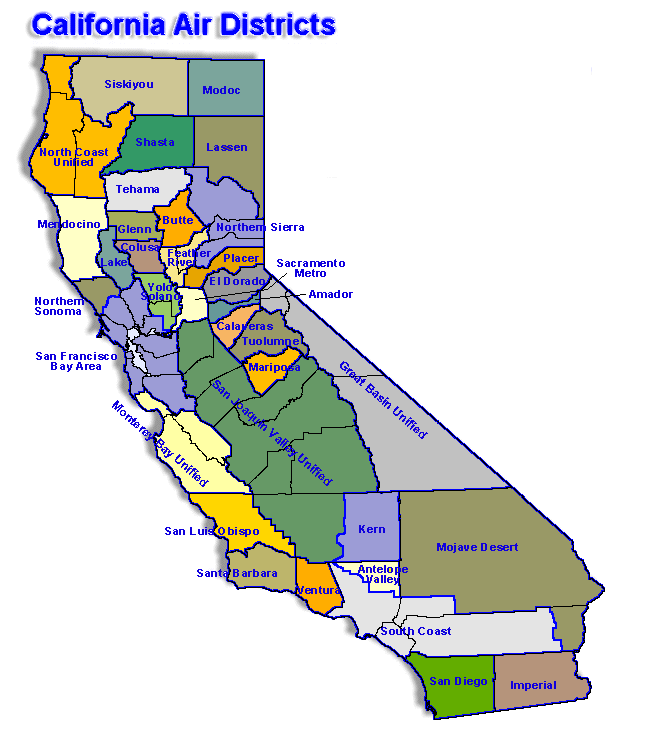 California divided into 35 Air Districts with differing air quality
South Coast and San Joaquin:
worst air quality = most stringent regulations…
…prohibitory rules and associated requirements
…BACT and offset thresholds
3
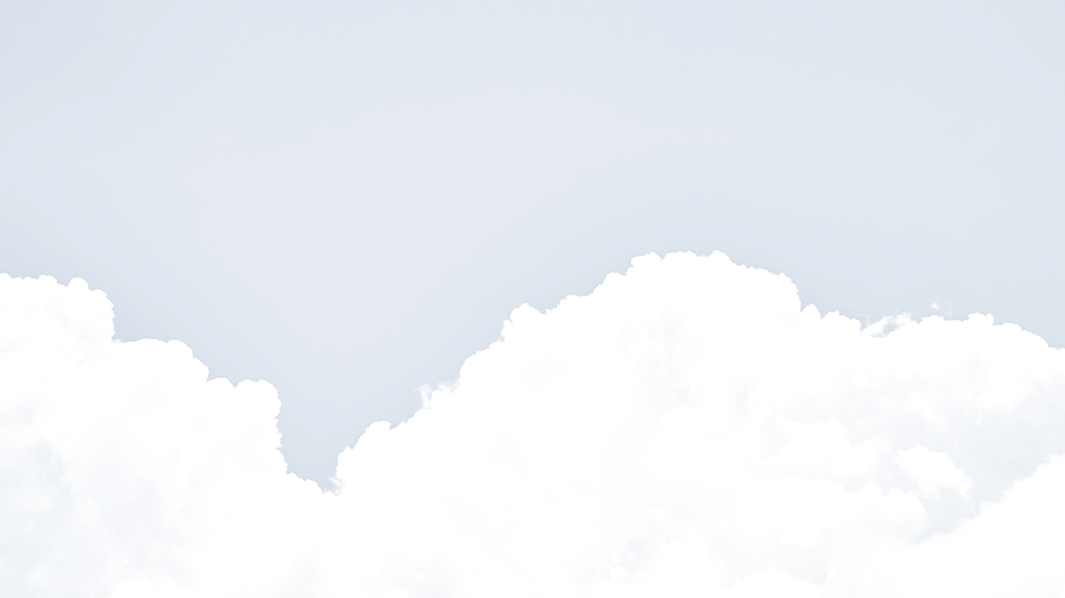 Air Permitting Process
Authority to Construct (ATC) permit, prior to constructing or operating
Different prohibitory rules
SJVAPCD Rule 4565 (Biosolids, Animal Manure, and Poultry Litter Operations) 
SJVAPCD Rule 4566 (Organic Material Composting Operations)
SCAQMD Rules 1133, 1133.1, 1133.2 and 1133.3
BAAQMD developing Reg 13-2 (Organics Handling) and 13-3 (Composting Operations)
New Source Review Rules (SJVAPCD Rule 2201, SCAQMD Regulation XIII, BAAQMD Regulation 2 Rule 2, etc.)
Best Available Control Technology (BACT)
Offsets
Public Notice (30 day public comment period)
Ambient Air Quality Analysis (AAQA)
Health Risk Assessment (HRA)/Risk Management Review (RMR)
Major Source (Title V Federal requirements)
4
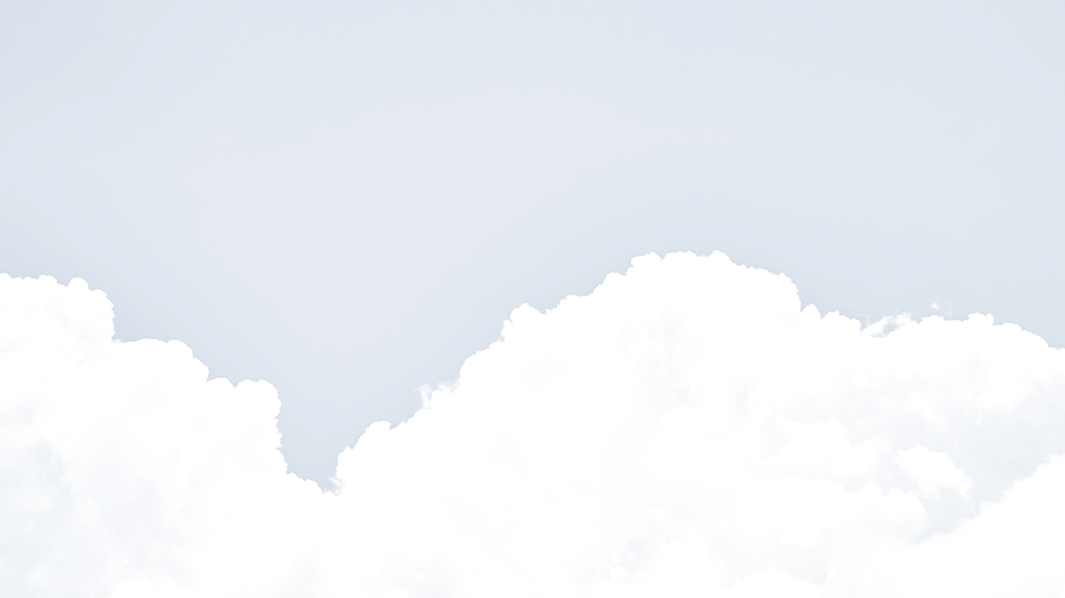 Permitting Timelines
Pre-application Meetings (highly encouraged)
Preliminary Review
Statutory timeline: 30 days to deem a project Complete/Incomplete
Evaluates project proposal for necessary information to perform final analysis
Final Review/Engineering Analysis
Statutory timeline: 180 days from Complete/CEQA issuance date, to issue ATC, which ever is later
Perform emission calculations
Conduct HRA/RMR analysis (AAQA if public notice)
Determine compliance with NSR Rule: BACT, Offsets, Public Notice, etc.
Determine compliance with prohibitory rules: Mitigation measures, monitoring, recordkeeping
Establish permit conditions to ensure compliance
Issue Authority to Construct permit
5
[Speaker Notes: We have BACT, but still in progress for food waste considerations.

Critical aspect is where the materials come from. And the GHG benefits versus the criteria pollutant disbenefits.]
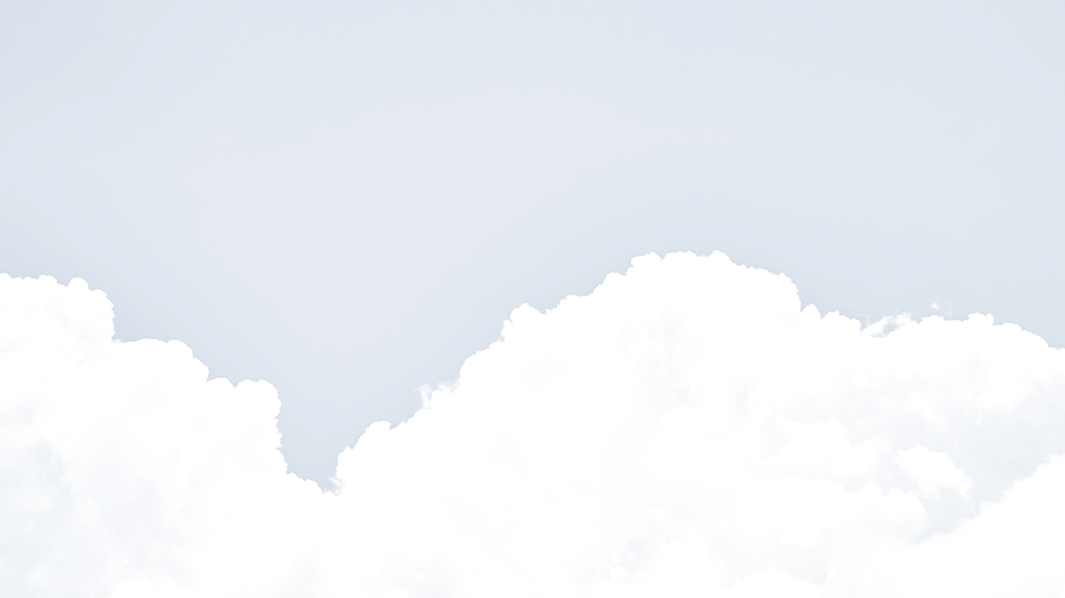 Permitting Considerations (part 1)
75 to 100 new or expanded compost facilities expected in California
Location of composting operation
New composting site / Existing composting operation / At existing landfill
Uncontrolled VOC emission resulting from composting operations
Small Operation: 	10,000 tons/year (tpy) of compost = 26 tpy VOC
Medium Operation: 	100,000 tpy-compost = 260 tpy VOC
Large Operation: 	500,000 tpy-compost = 1,300 tpy VOC

(cont’d next page)
6
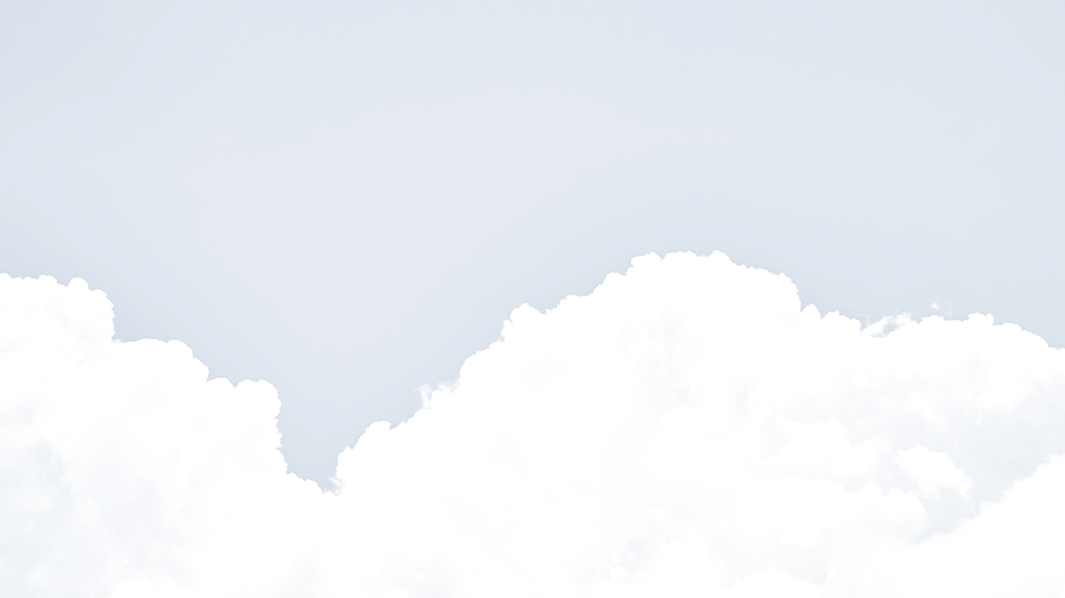 Permitting Considerations (part 2)
(cont’d from previous page)
Prohibitory rule requirements/mitigation measures
Increased nuisance potential with the food waste receiving and processing
NSR: Installation of Best Available Control Technology (BACT) 
Enclosed system vented to a scrubber/carbon adsorption/biofilter (91-99% control)
Negative Aerated Static Piles (ASPs) and vented to a thermal incineration/carbon adsorption/biofilter (80-90% control)
Positive ASPs with a cover (engineered cover, finished compost, or equivalent) (80% control)
Covered piles using finished compost or equivalent (56% control)
NSR: Offsets/Emission Reduction Credits (ERCs)
7
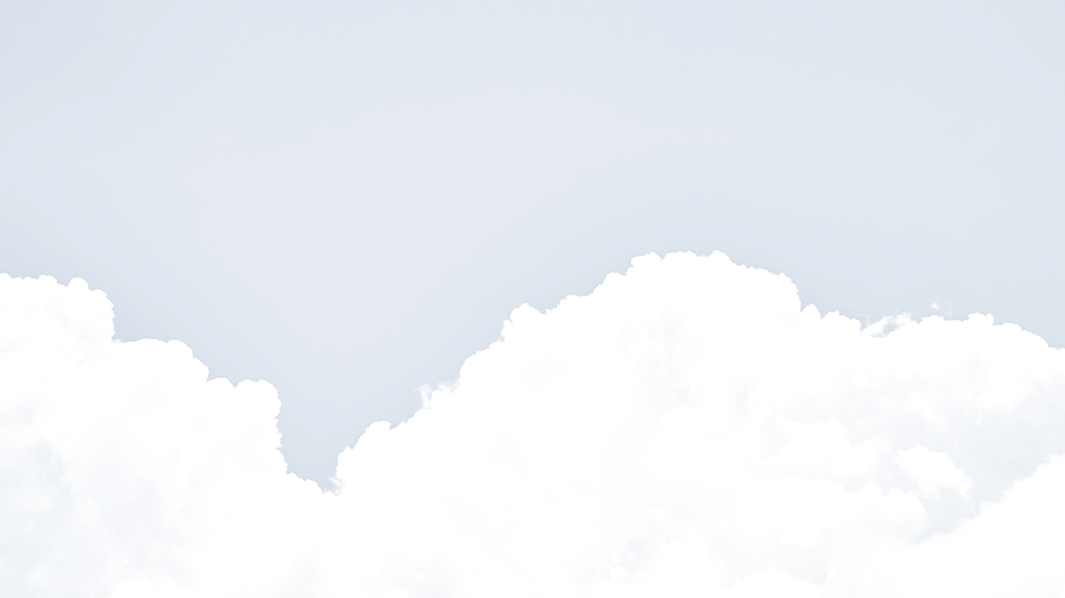 Land Use Considerations
California Environmental Quality Act (CEQA)/Land use approval
Generally City or County approval process
Existing facility versus new facility
Nuisance (odors, dust, etc.)
Stationary source and transportation emissions
Construction and operation emissions
Any significant air quality impacts must be mitigated to the extent feasible 
Lengthy process – approval not certain
Air Districts cannot issue construction permits until CEQA has been satisfied
8
[Speaker Notes: Green or Food Waste
Windrow Composting: 5.71 lb-VOC/ton and 0.66 lb-NH3/ton

Storage: 0.2 lb-VOC/ton-day and 0.02 lb-NH3/ton-day

Co-Composting, Biosolids, Manure, or Litter
Composting: 1.78 lb-VOC/ton and 2.93 lb-NH3/ton
Storage: 0.02 lb-VOC/ton-day and 0.001 lb-NH3/ton-day]
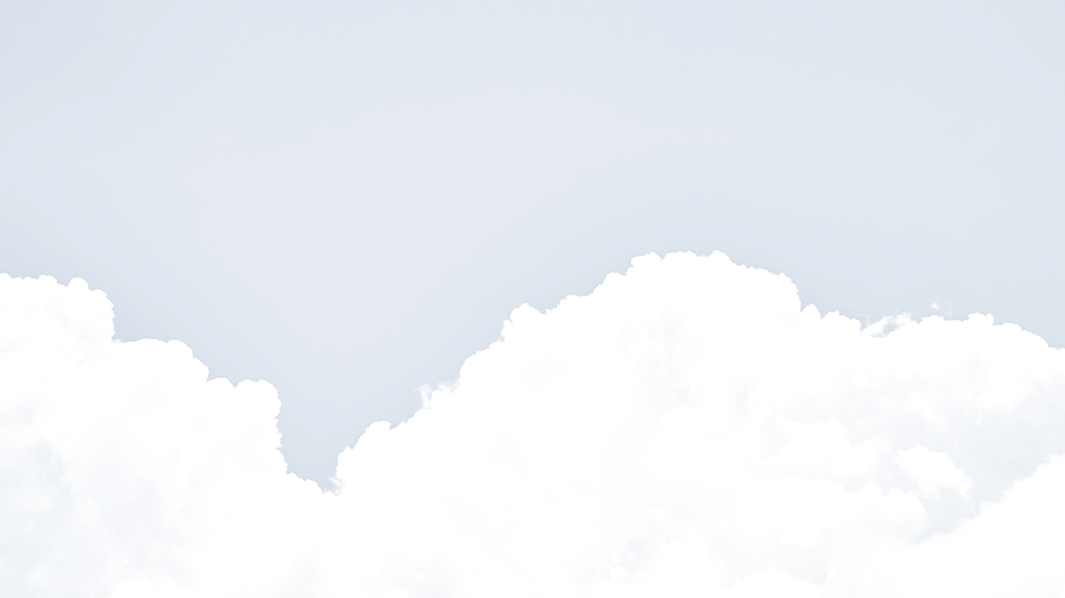 Recap of Critical Composting Expansion Considerations
Timing of CEQA approval from land use agencies
Contact your local City/County, ASAP
State and Federal law require air districts to manage criteria pollutants
Composting offers many beneficial intentions
Yet composting operations are still a significant source of VOC emissions
Compliance with stringent permitting requirements
BACT – Installation of control technologies
Offsets – May require industry level approach
Contact your local air district ASAP
9
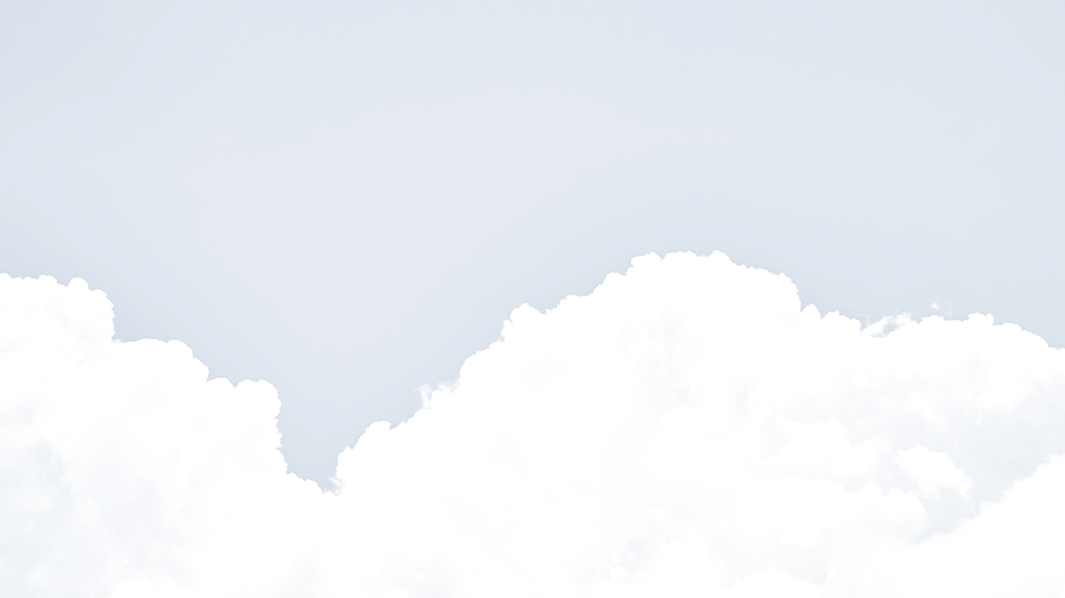 Questions are the wind 
beneath my wings. Ask me one!
Errol Villegas
San Joaquin Valley
Air Pollution Control District
Water Quality Permitting
a primer
Rob
Busby
Brianna St Pierre
Central Valley Regional 
Water Quality Control Board
State Water Resources 
Control Board
November 14, 2019 @ California Bioresources Alliance Symposium
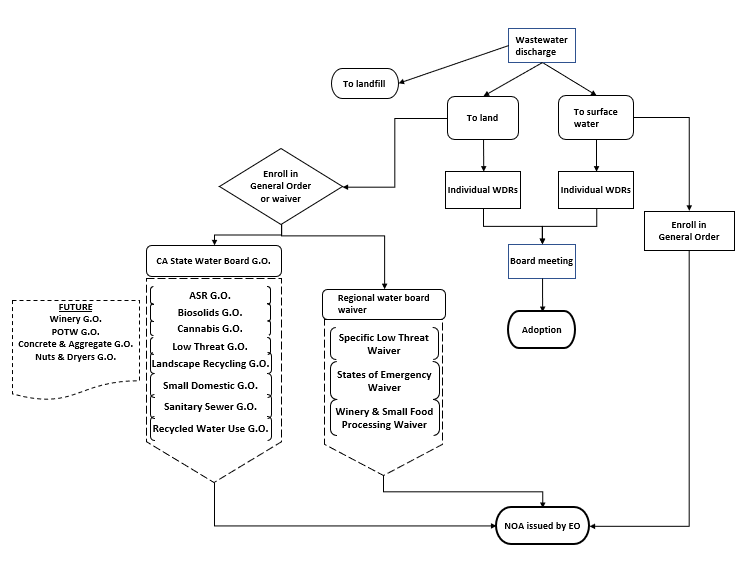 Water Board permitting follows a process.
Permitting organic material could look like this:
Individual WDRS
Tentative WDRS
30-Day Notice of Public Hearing
Board Meeting
Board Approved
Let the questions flow!
Rob
Busby
Brianna St Pierre
Central Valley Regional 
Water Quality Control Board
State Water Resources 
Control Board
Solids Permitting
a primer
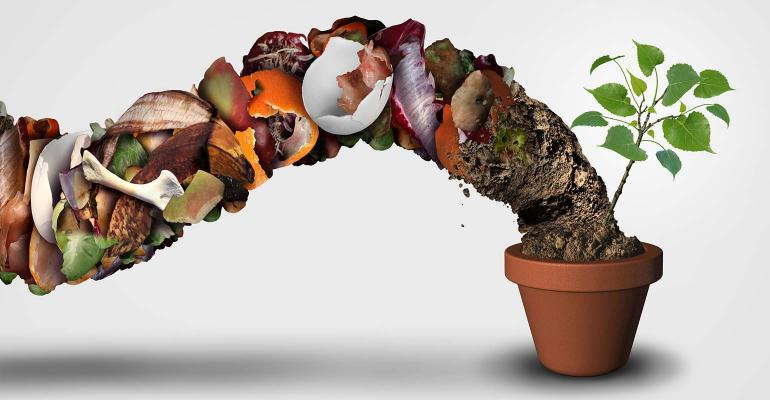 Greg Reyes
Brian Stalker
Bill
Prinz
Paulina
Lawrence
Kyle
Pogue
CalRecycle
City of 
San Diego
CalRecycle
Riverside
County
CalRecycle
November 14, 2019 @ California Bioresources Alliance Symposium
Outline of Primer
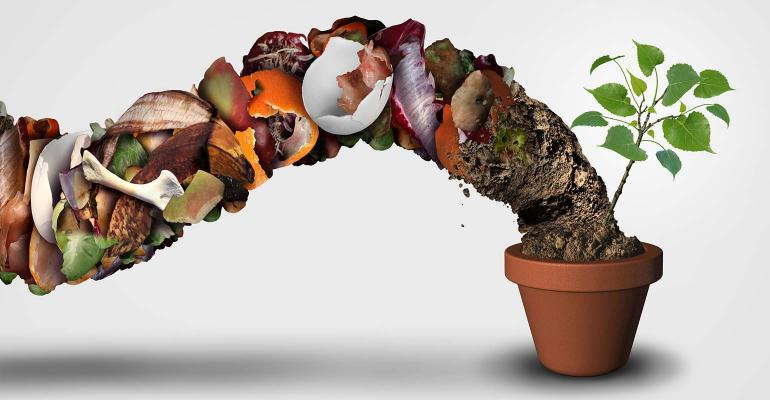 Role of Local Enforcement Agency (LEA)
Operation Type
Regulatory Tiers
Documentation
Timelines and Benchmarks
Role of LEA
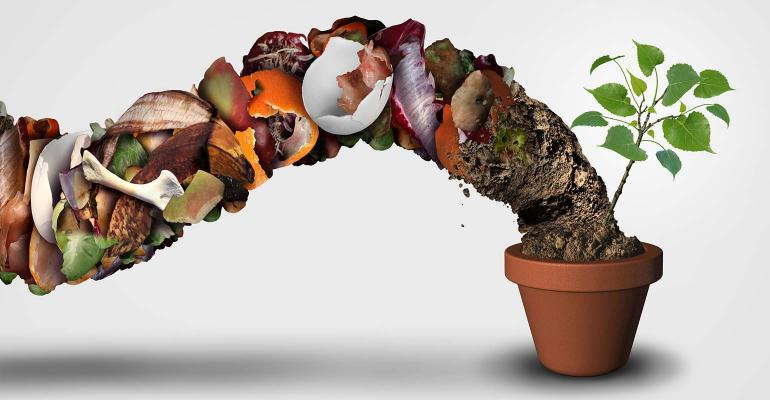 Designated Authority by CalRecycle
Exclusively State Statute
Permitting 
Inspections
Operation Types
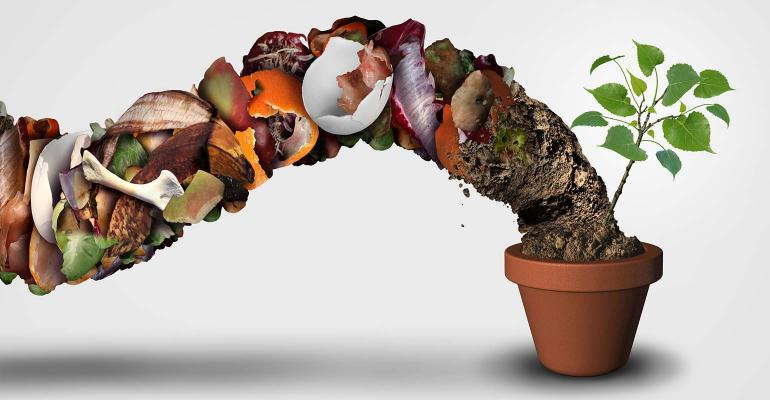 Primary Operation Categories
Compostable Material Handling
Composting – Static Pile and Windrow
Chip and Grind
In-Vessel Digestion
All digestion technologies

All Types of Organic Feedstocks
Regulatory Tiers
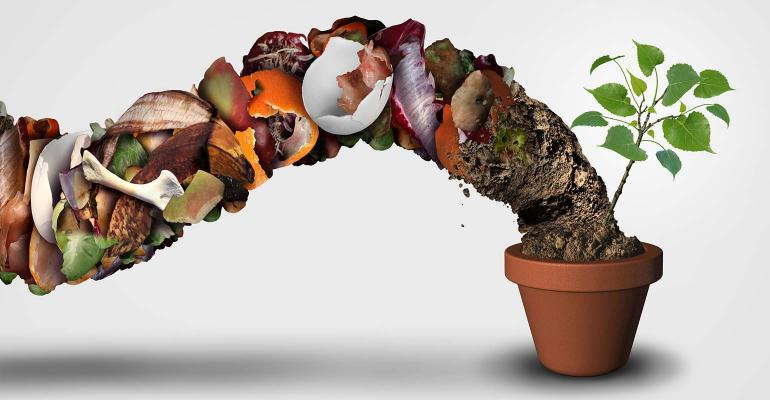 Full Permit
No limitations on feedstock, incoming material or onsite material
Registration Permit
Has limitations on one or more – feedstocks, incoming material, onsite material
Enforcement Agency Notification
Limited feedstocks and fixed limit on total material onsite
Research Enforcement Agency Notification
Limited material onsite and 2 year timetable
Documentation
Initial Submittal  Full Permit
CalRecycle Solid Waste Facility Permit Application
Report Of Facility Information
Compost – Report of Compost Site Information
In-Vessel – In-Vessel Digestion Report
Appropriate Land Use Approvals (e.g. CEQA, CUP)
Inclusion in – CIWMP, SE, NDFE, SRRE
One copy to the Regional Water Board, 2 copies to the LEA
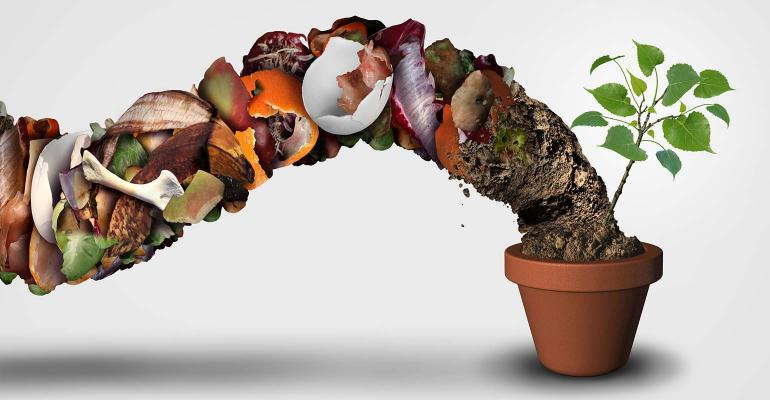 Timeline and Benchmarks
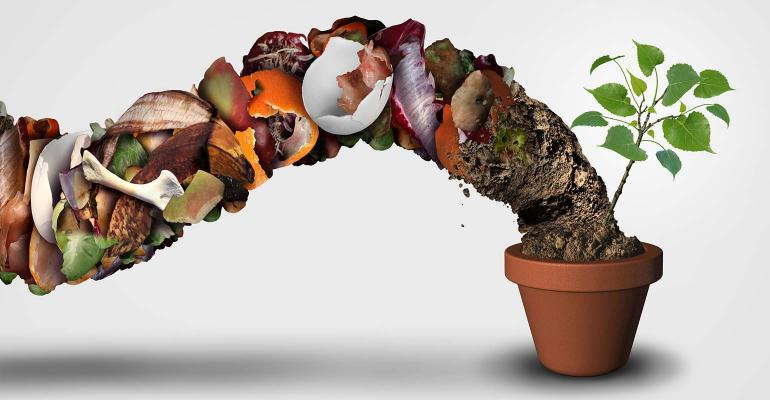 Full permit processing cannot exceed 150 days* total per statute
30 days for a Rejection or Complete and Correct finding
A lot of the regulator questions will occur at this point.
60 days to address public comments and prepare a proposed permit
Public Notice, Public Meeting – consideration for Environmental Justice
60 Day for CalRecycle concurrence
Monthly Public Meeting

Permit and SWIS ID Issuance
(*Exceptions to the timeline)
Do us a solid. Ask a question.
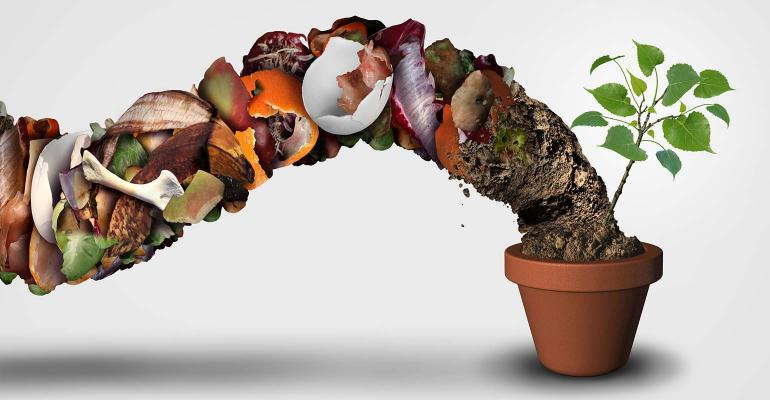 Greg Reyes
Brian Stalker
Bill
Prinz
Paulina
Lawrence
Kyle
Pogue
CalRecycle
City of 
San Diego
CalRecycle
Riverside
County
CalRecycle